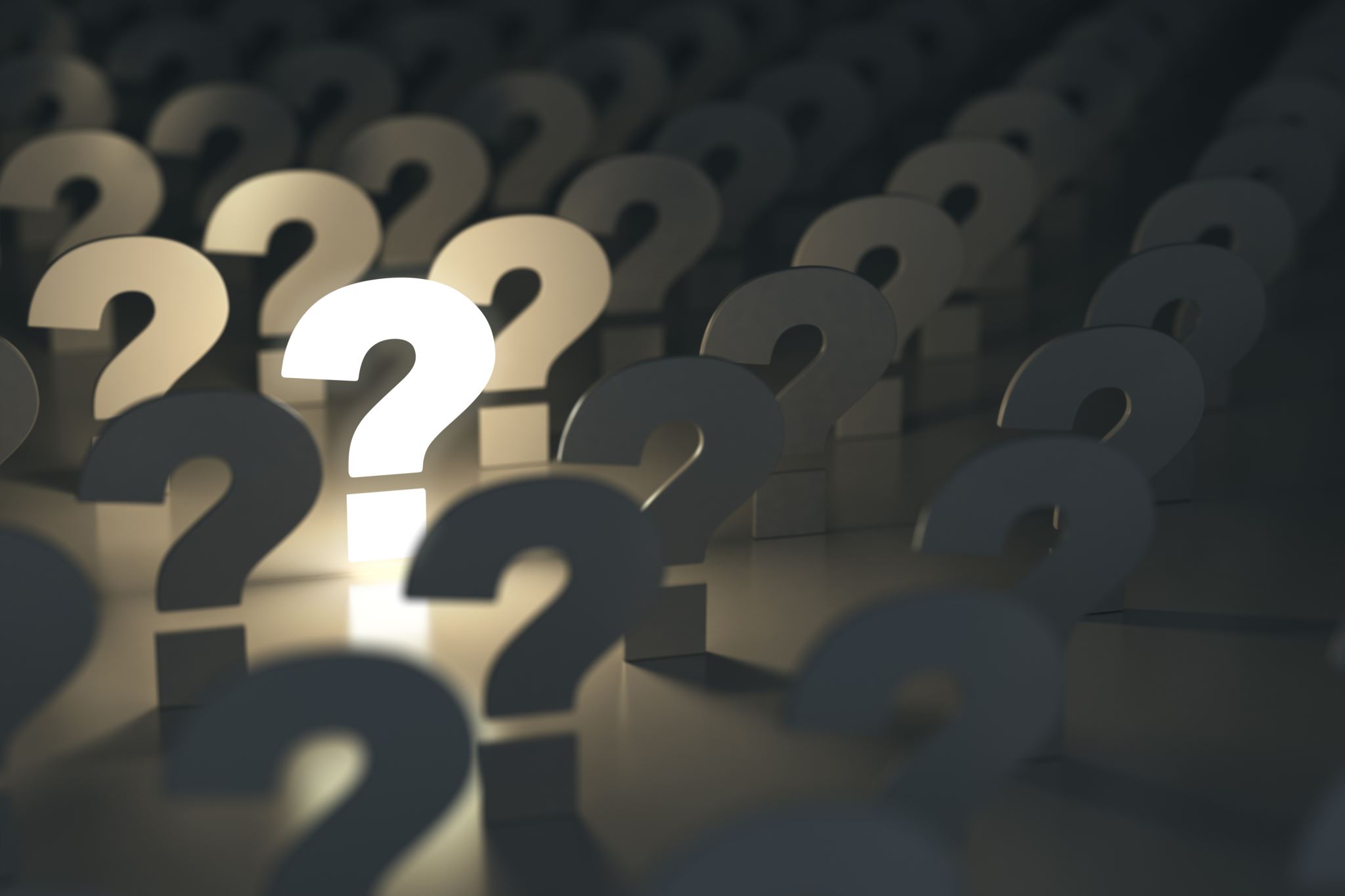 SHARE! Peer Workforce Conference
January 31, 2024
Peer Support Unveiled: The Power of Asking the Rare Questions
Dr. Kathy Cash, CPSS, D.Div
CEO, Strategies for Hope
Brief Bio of Dr. Kathy Cash
Dr. Kathy Cash is a US Army Veteran and a Certified Peer Support Specialist in the community.  She currently serves as the Chaplain for the Department of California for The American Legion.
She holds a Doctor of Divinity degree and recently retired from the Greater Los Angeles VA Healthcare System where she was an integral part of the Peer Leadership Team.
As Pastor and Founder of Determined to Know Christ Ministries, Dr. Cash also focuses on spiritually supporting Veterans in their journey to recovery.
Peer Support Unveiled: The Power of Asking the Rare Questions
Welcome and Overview
Bridging Research and Practice
What are the “Rare Questions”?
The Rarely Asked Questions
Key Takeaways and Next Steps
Q & A
The Plan
This webinar will focus on often-overlooked aspects of peer services and navigate beyond common inquiries, addressing pivotal yet infrequently posed questions that reinforce effective peer support. We will explore and harness the power of these rare questions to deepen the understanding and enhance the impact of peer support programs.
Objectives
Define the importance of bridging research and practice in peer support.
Introduce the concept of rarely asked questions and their significance via case studies.
Importance of Bridging Research and Practice
Bridging research and practice in peer support is vital for fostering a dynamic and effective ecosystem that positively impacts individuals facing mental health challenges. This synergy brings together the depth of theoretical insights from research with the real-world applications inherent in practice, creating a robust framework for continual improvement.
Importance of Bridging Research and Practice (cont’d)
Several key reasons underscore the importance of this integration:
Informed Decision-Making
Quality Improvement
Enhanced Efficacy
Professional Development
Cultivating Innovation
Advancing Cultural Competence
Reducing Stigma

Addressing Rarely Asked Questions
Bridging Research and Practice
NAMI – National Alliance on Mental Illness
MHA – Mental Health America
CMHS – Center for Mental Health Services
VHA – Veterans Health Administration
Peer Run Organizations
What are the “Rare Questions”?
Common questions address “what” and “how”

Common questions overlook “why” and “what if”

Let’s explore some of the questions that are seldom asked in Peer workforce discussion.
Case Study #1
A mental health nonprofit has recently implemented a peer support program, recognizing the importance of fostering authentic connections among individuals facing mental health challenges.
RAQ #1 – The Vulnerability in Peer Services
Why is acknowledging vulnerability crucial in Peer Support Services?
Vulnerability fosters authentic connections, creating a safe space for shared experiences and mutual understanding.
Implementation Strategies
Research Component: Researchers conduct interviews with both peer supporters and recipients, examining how vulnerability fosters authentic connections.

Practice Application: The organization integrates findings by emphasizing training on vulnerability acknowledgment. Peer support providers undergo workshops that highlight the importance of sharing personal experiences within appropriate boundaries.
Resulting Behaviors
Establishing Trust:
Acknowledging vulnerability creates a foundation of trust between peer supporters and recipients
Reducing Stigma:
Open discussions about vulnerability contribute to destigmatizing mental health challenges. 
Enhancing Connection:
Vulnerability deepens the emotional connection between peers.
Encouraging Open Communication:
Acknowledging vulnerability encourages open and honest communication.
Resulting Behaviors (cont’d)
Promoting Emotional Well-Being:
Recognizing and expressing vulnerability is a crucial aspect of emotional well-being.
Validating Lived Experiences:
Acknowledging vulnerability validates the lived experiences of both peer supporters and recipients. 
Building Resilience:
Embracing vulnerability contributes to the development of resilience.
Case Study #2
An urban mental health clinic, serving a diverse population, recognizes the need to enhance cultural competence within their peer support program.
RAQ #2 – Cultural Competence
Why is it important to enhance the cultural competence of peer support programs?
Research allows us to identify diverse needs, enabling tailored approaches that resonate with varied cultural backgrounds.
Implementation Strategies
Research Component: A collaborative study with a local university assesses the cultural responsiveness of the peer support program. Researchers identify key cultural considerations through interviews and surveys.

Practice Application: The organization revises training materials and introduces ongoing cultural competency workshops. Peer support providers receive additional education on diverse cultural perspectives to better address the unique needs of their clients.
Resulting Behaviors
Respecting Diversity:
Culturally competent peer support ensures that individuals from various cultural backgrounds receive support that respects and acknowledges their unique values, beliefs, and traditions. 
Building Trust and Rapport:
Understanding and incorporating cultural nuances fosters trust and rapport between peer supporters and recipients.
Reducing Disparities in Care:
Cultural competence helps in addressing disparities in mental health care.
Increasing Effectiveness of Interventions:
Culturally competent interventions are more likely to be effective.
Resulting Behaviors (cont’d)
Enhancing Communication:
Cultural competence improves communication by taking into account language preferences, non-verbal cues, and communication styles that vary across cultures.
Avoiding Stereotypes and Assumptions:
Cultural competence helps in dispelling stereotypes and avoiding assumptions based on cultural backgrounds.
Promoting Inclusivity:
An emphasis on cultural competence promotes inclusivity within the peer support program.
Legal and Ethical Considerations:
Addressing cultural competence is often a legal and ethical requirement.
Case Study #3
A peer support agency acknowledges the importance of a nuanced approach to qualifications within their program. In recognizing the need to explore the balance between lived experiences and professional development, the agency seeks to ensure a comprehensive and effective peer support model.
RAQ #3 – The Value of Lived Experience
What if the peer support provider only had lived experiences – will this qualify as an effective peer support provider?
While crucial, lived experiences need to be complemented by ongoing training, ensuring a balance between empathy and professional competence.
Implementation Strategies
Research Component: Interviews and focus groups are conducted to understand how individuals perceive the qualifications of peer support providers. Researchers explore the ideal mix of lived experiences and formal training.

Practice Application: The organization refines its hiring criteria, ensuring a combination of lived experiences and ongoing professional development. New training programs are established to strengthen both aspects.
Resulting Behaviors
Holistic Understanding:
A balanced approach ensures a holistic understanding of individuals' needs.
Ethical Considerations:
Striking a balance between lived experiences and professionalism aligns with ethical standards. 
Enhanced Credibility:
Combining lived experiences with ongoing professional development enhances the credibility of peer support programs.
Flexibility in Approach:
Balancing lived experiences and professionalism allows for flexibility in support approaches..
Resulting Behaviors (cont’d)
Quality Assurance:
Incorporating professional development measures establishes a foundation for quality assurance..
Stigma Reduction:
By highlighting the importance of professional development, the agency actively contributes to reducing the stigma associated with mental health challenges.
Diversity of Perspectives:
Striking a balance encourages diversity in the peer support workforce. 
Career Development for Peer Supporters:
Prioritizing professional development opportunities supports the career growth of peer supporters.
Case Study #4
A large corporation recognizes the prevalence of mental health stigma among its employees and decides to implement a peer support program.
RAQ #4 – The Stigma of Mental Health
Why do peer support programs play a role in destigmatizing mental health in the workplace?
Peer support programs create an open dialogue, challenging stigma, and fostering an inclusive work environment.
Implementation Strategies
Research Component: Surveys and confidential interviews assess the impact of the peer support program on reducing mental health stigma. Researchers investigate changes in employee attitudes and perceptions.

Practice Application: Based on research findings, the organization expands the peer support program and integrates mental health awareness campaigns into the workplace culture, creating an environment that openly addresses mental health challenges.
Resulting Behaviors
Employee Well-Being:
Addressing mental health stigma is crucial for the well-being of employees
Productivity and Engagement:
Stigma can negatively impact productivity and engagement.
Reducing Barriers to Help-Seeking:
Overlooking mental health stigma may perpetuate barriers to help-seeking behavior.
Positive Workplace Culture:
A workplace that actively works to destigmatize mental health contributes to a positive and supportive culture.
Resulting Behaviors (cont’d)
Legal and Ethical Considerations:
Creating a workplace culture that addresses mental health stigma aligns with legal and ethical considerations.
Talent Retention and Attraction:
A workplace that actively addresses mental health stigma is more likely to attract and retain top talent.
Leadership Demonstration:
Addressing mental health stigma sends a powerful message from leadership.
Enhanced Employee Assistance Programs (EAPs):
Overlooking mental health stigma may result in underutilization of EAPs.
Case Study #5
A mental health organization recognizes the potential benefits of technology in improving peer support services.
RAQ #5 – Technology and Peer Support
Why is the use of technology important to enhance peer support services?
Integrating technology enables wider reach, real-time support, and innovative solutions, improving the overall effectiveness of peer services.
Implementation Strategies
Research Component: Researchers evaluate the effectiveness of a virtual peer support platform through user feedback, assessing the platform's impact on accessibility and quality of support.

Practice Application: The organization scales up the use of the virtual platform based on positive research outcomes. Training programs are developed to equip peer support providers with the skills needed for effective online engagement.
Resulting Behaviors
Expanded Reach and Accessibility:
Integrating technology broadens the reach of peer support services, making them more accessible to individuals who may face geographical or mobility barriers..
Real-Time Support:
Technology enables real-time interactions, allowing individuals to receive support precisely when they need it. 
Diverse Communication Channels:
Technology offers a variety of communication channels, such as messaging, video calls, and online forums.
Data-Driven Insights:
Technology allows for the collection of data on user engagement, preferences, and outcomes.
Innovative Solutions:
Technology integration encourages the development of innovative solutions.
Resulting Behaviors (cont’d)
Anonymity and Privacy Protection:
Technology provides options for anonymity, which is crucial for individuals hesitant to seek support due to privacy concerns
Scalability and Sustainability:
Technology facilitates scalability, allowing organizations to reach a larger audience without proportional increases in resources.
Alignment with Digital Lifestyles:
Ignoring technology integration may result in a misalignment with the digital lifestyles of the target audience.
Global Connectivity:
Technology enables global connectivity, fostering a sense of community among individuals from diverse geographical locations.
Key Takeaways and Next Steps
Defined the importance of bridging research and practice in peer support.
Introduced the concept of rarely asked questions and their significance.
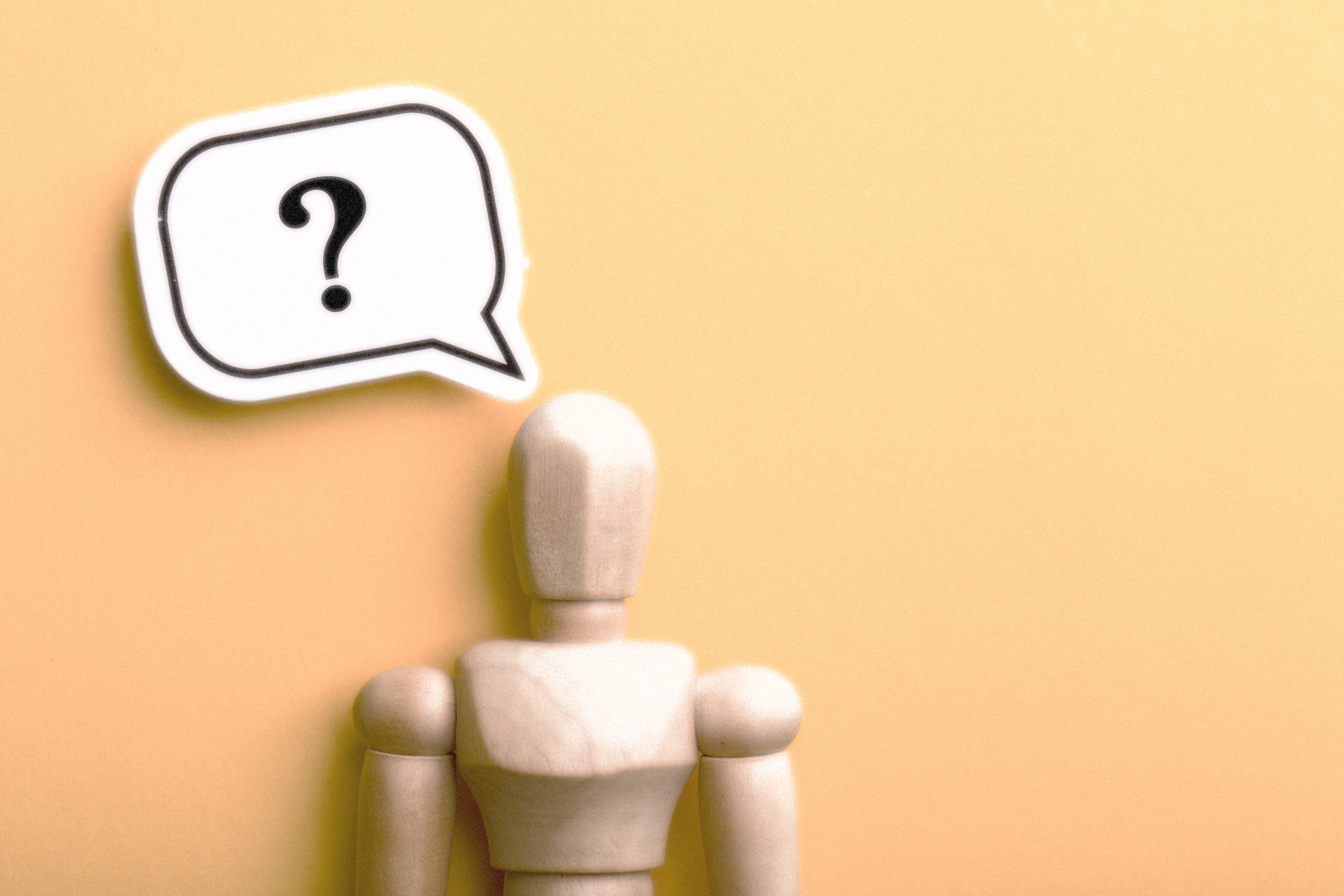 What questions do you have?
Thank You for Attending!
Dr. Kathy Cash
US Army Veteran | Pastor | Podcaster
Certified Peer Support Specialist | CEO, Strategies 4 Hope
kcash77@gmail.com

www.linktr.ee/kcash7